PRIVILÉGIER LA SECONDE MAIN
jeter
utiliser
acheter
gaspiller les ressources et polluer
utiliser
revendre
acheter
gagner
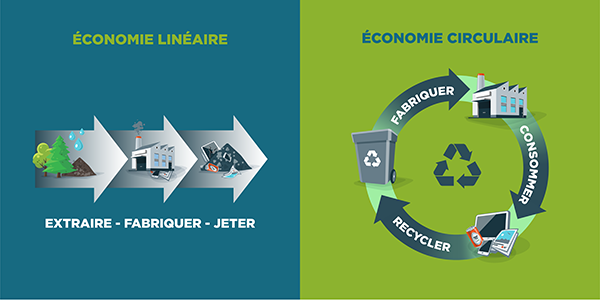 ne pas  gâcher
Tommaso Emanuele